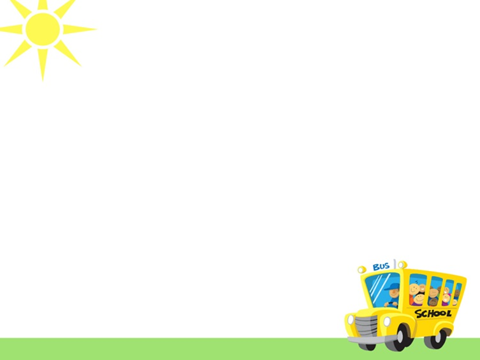 เขตแดน
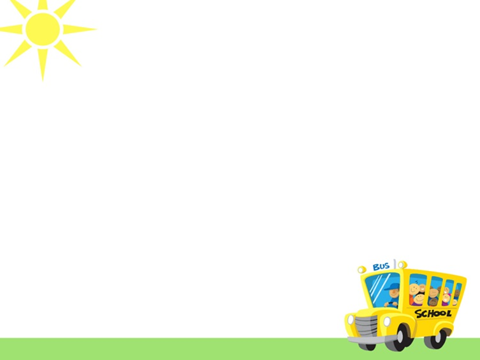 เสื่อสาด
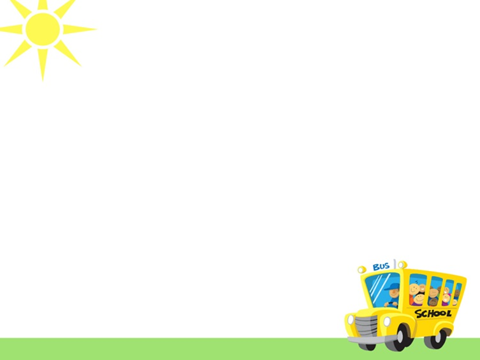 ใกล้ไกล
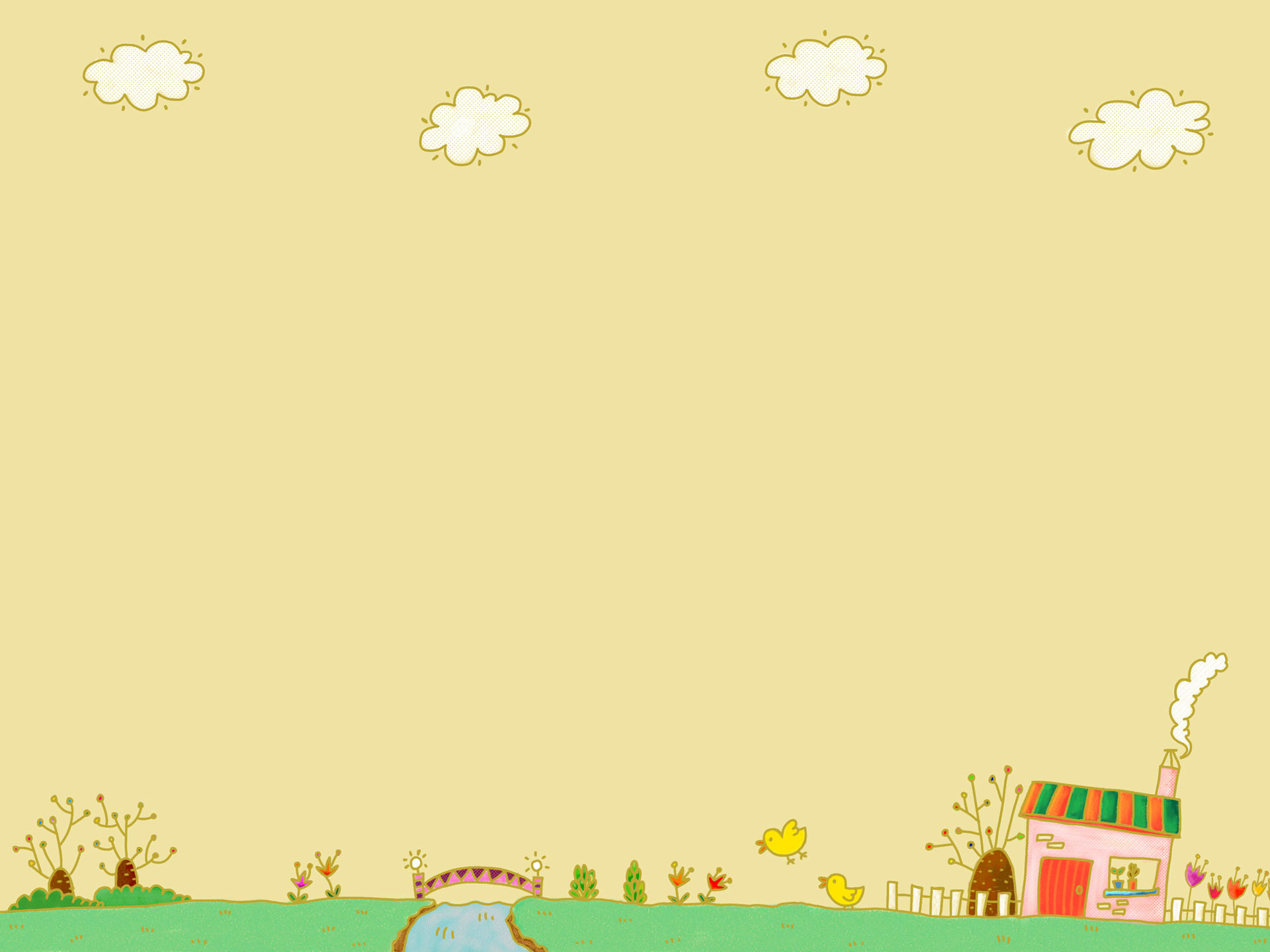 คำซ้อน
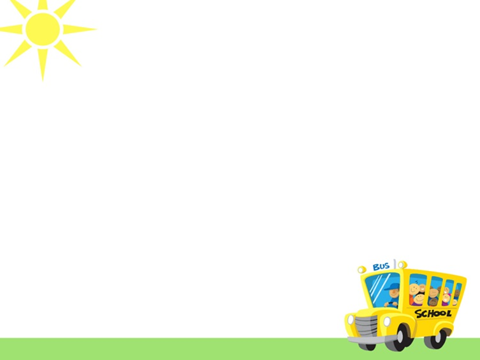 คำซ้อน
คำที่สร้างขึ้นใหม่จากคำมูล โดยนำคำที่มีความหมายเหมือนกัน ใกล้เคียงกันหรือตรงข้ามกัน มาวางซ้อนกัน เกิดเป็นคำใหม่ มีความหมายใหม่หรือมีความหมายชัดเจนขึ้น
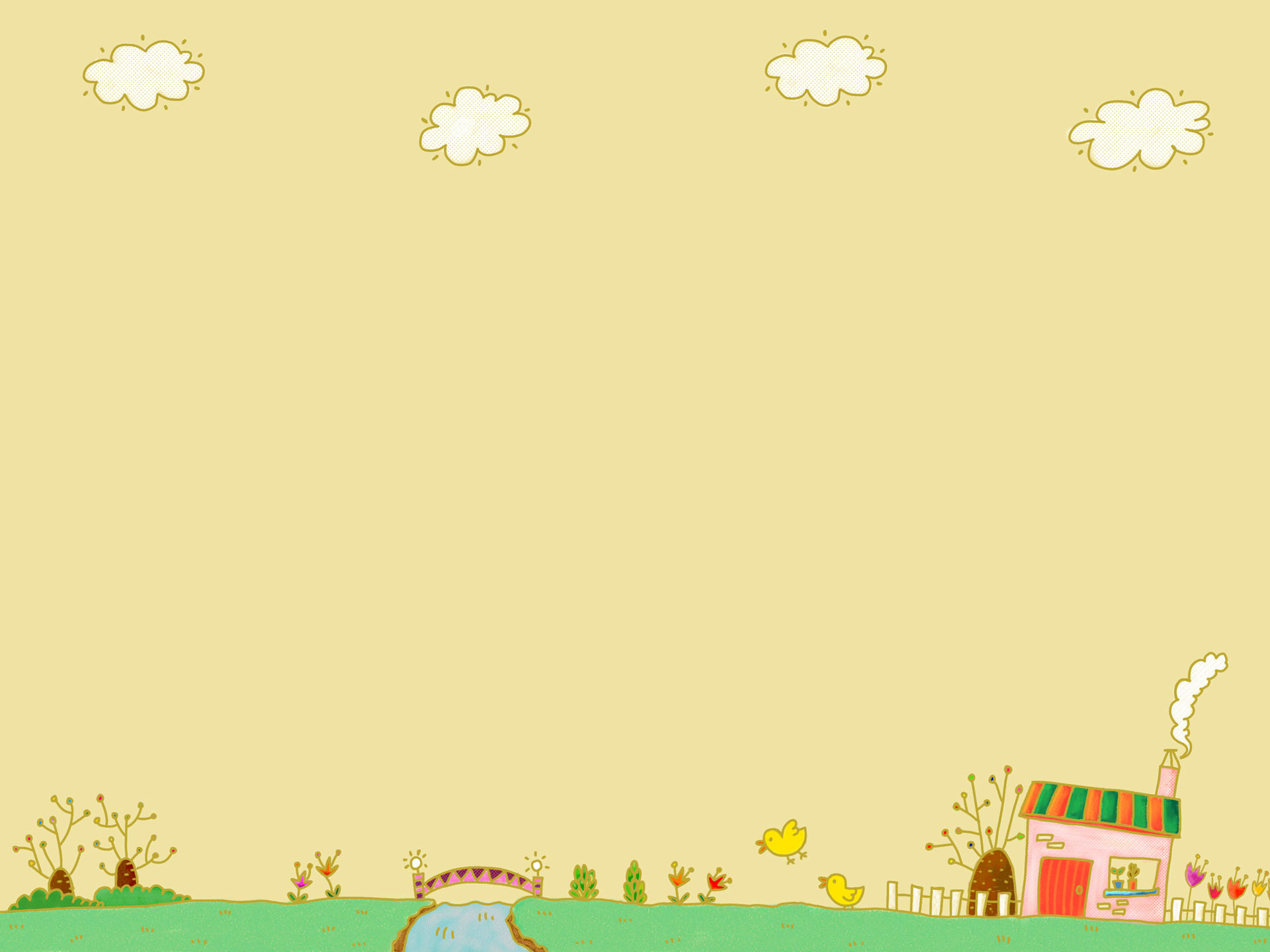 ลักษณะของคำซ้อน
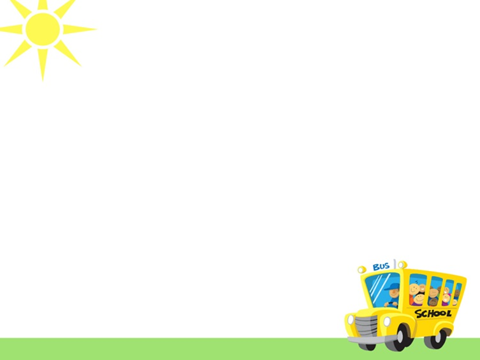 หน้าตา
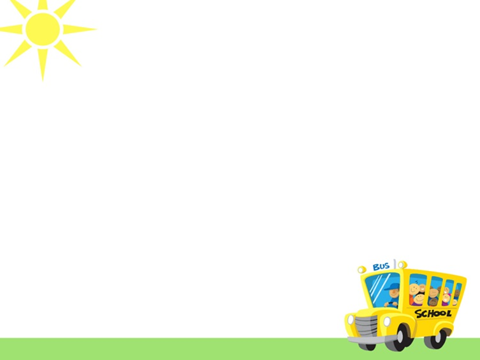 เนื้อตัว
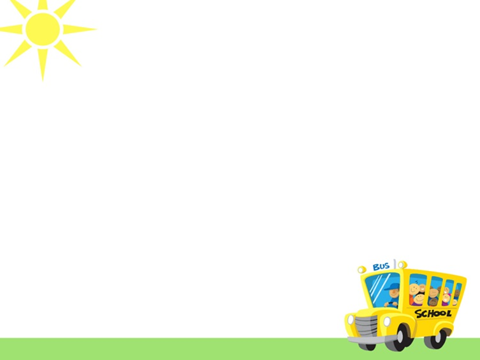 ๑. เกิดจากคำมูลที่มีความหมายทำนองเดียวกัน ความหมายอยู่ที่คำมูลคำใดคำหนึ่ง
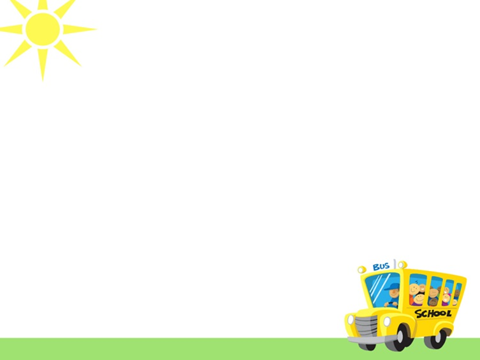 บ้านเรือน
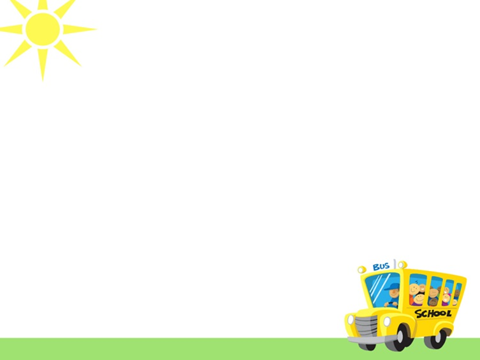 เขตแดน
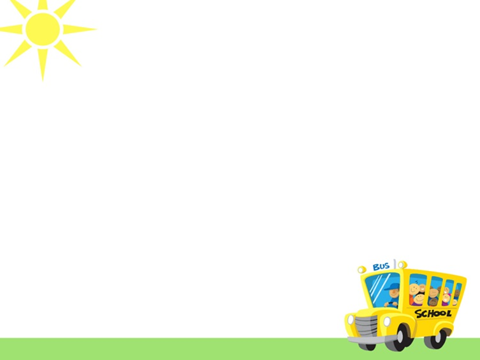 ๒. เกิดจากคำมูลที่มีความหมายทำนองเดียวกัน ความหมายอยู่ที่คำมูลคำคำหน้าหรือคำหลังคำใดคำหนึ่ง
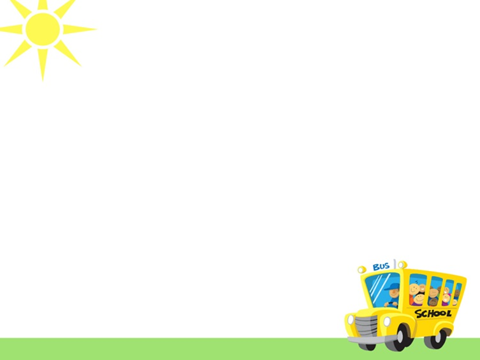 อ้วนพี
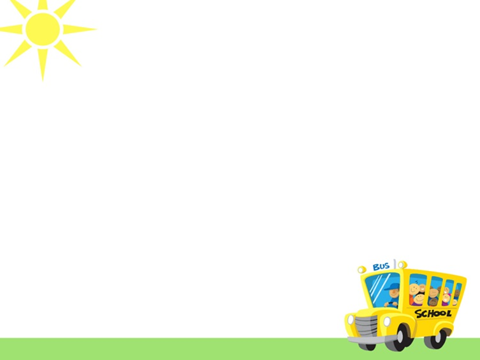 ทองคำ
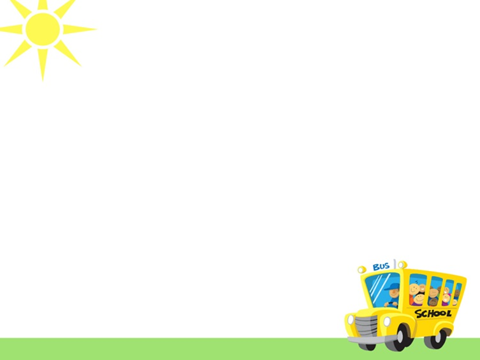 ๓. เกิดจากคำมูลที่มีความหมายทำนองเดียวกัน แต่มีคำภาษาถิ่น ความหมายอยู่ที่ภาษากลาง
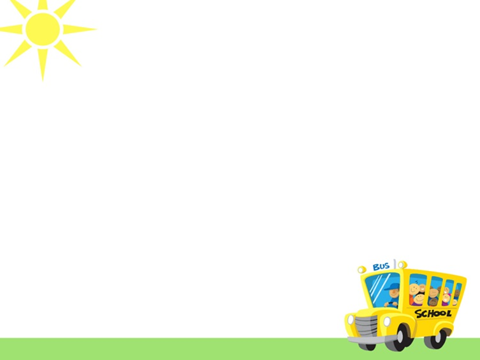 แบบฟอร์ม
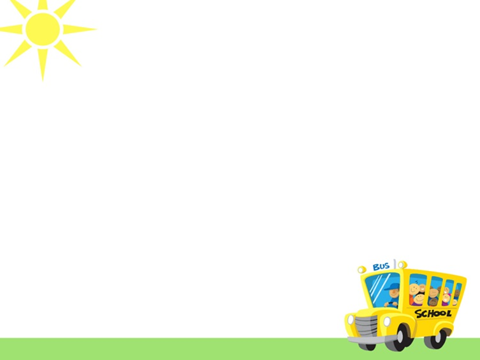 สร้างสรรค์
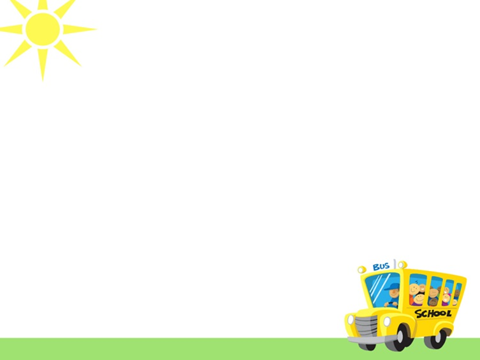 ๔. เกิดจากคำมูลที่มีความหมายทำนองเดียวกัน แต่มีคำภาษาต่างประเทศ ความหมายอยู่ที่คำไทย
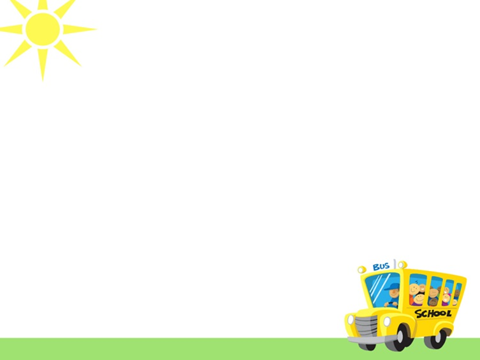 พี่น้อง
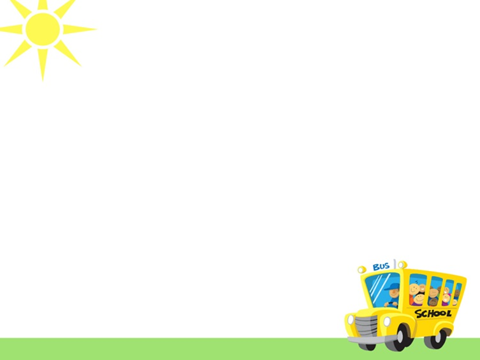 หมูเห็ดเป็ดไก่
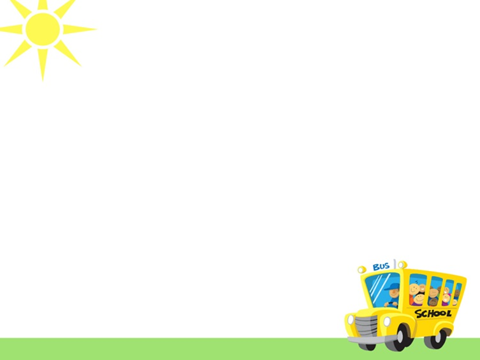 ๕. เกิดจากคำมูลที่มีความหมายทำนองเดียวกัน                         มีความหมายใหม่กว้างกว่าคำมูลเดิม อาจมีสัมผัสระหว่างคำก็ได้
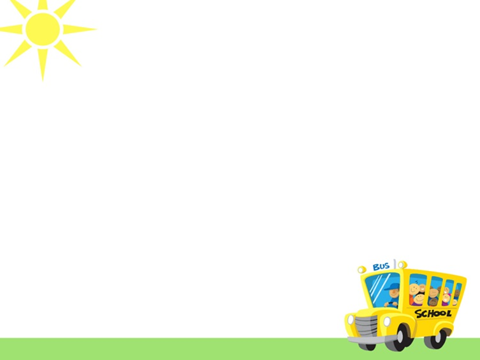 ถากถาง
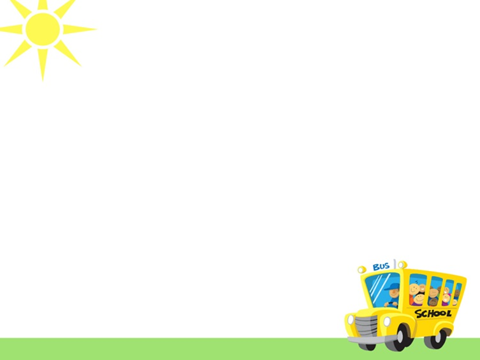 นิ่มนวล
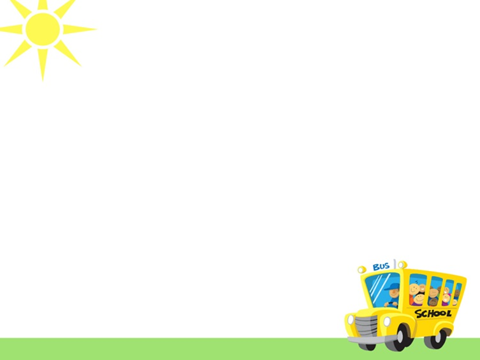 ๖. เกิดจากคำมูลที่มีความหมายทำนองเดียวกัน                         มีความหมายใหม่แต่มีเค้าความหมายของคำมูลเดิม
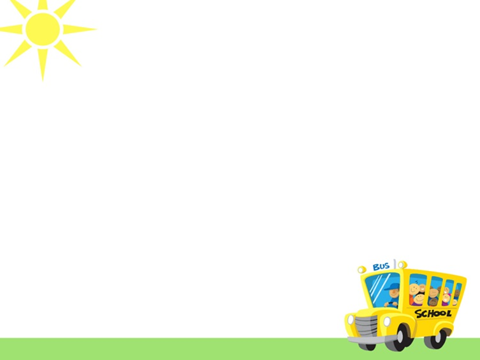 ฤกษ์งามยามดี
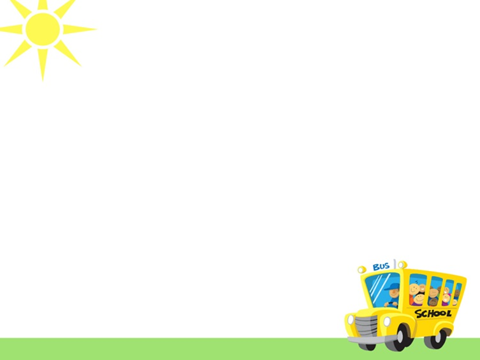 ยากดีมีจน
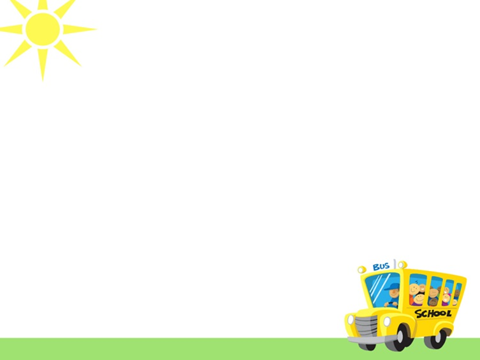 ๗. เกิดจากคำมูลที่มีความหมายทำนองเดียวกัน                         มีความหมายอยู่ที่คำต้นกับคำท้าย ส่วนมากมีสัมผัสระหว่างคำ
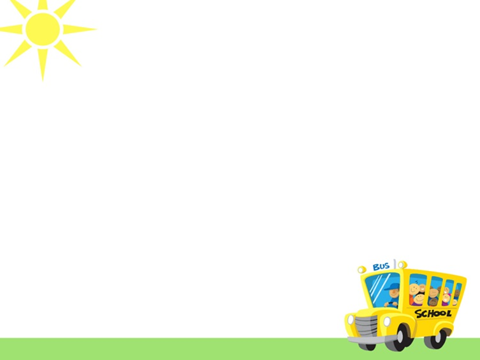 เร็วช้า
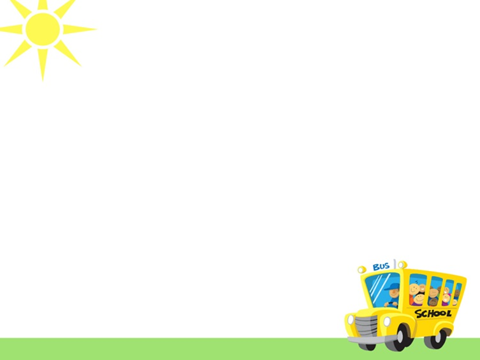 ฤกษ์งามยามดี
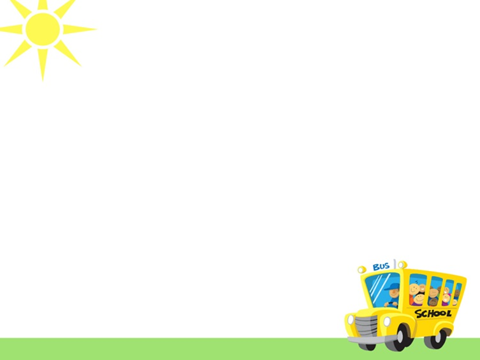 ๘. เกิดจากคำมูลที่มีความหมายตรงข้ามกัน                         เกิดความหมายใหม่ที่กว้างขึ้น
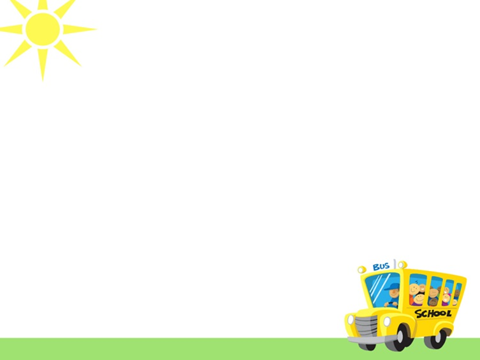 เงอะงะ
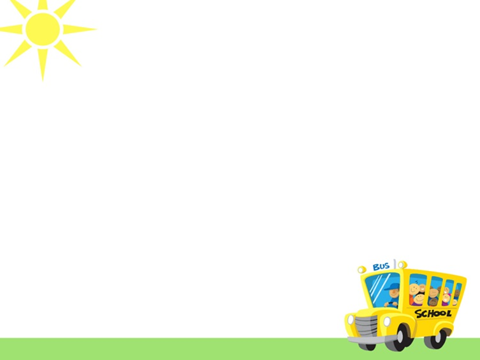 อะลุ้มอล่วย
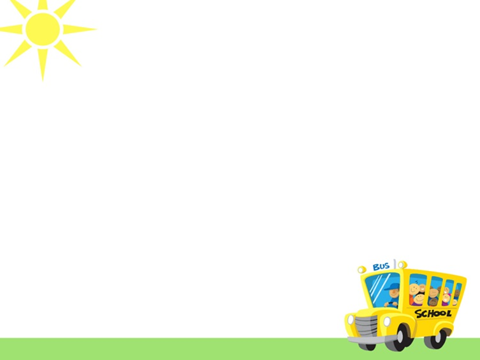 ๙. เกิดจากคำมูลหรือพยางค์ต้นอย่างเดียวกันสระกับตัวสะกดไม่จำเป็นต้องเหมือนกัน คำมูลที่นำมาสร้างไม่จำเป็นต้องมีความหมาย แต่ซ้อนแล้วจะต้องมีความหมาย
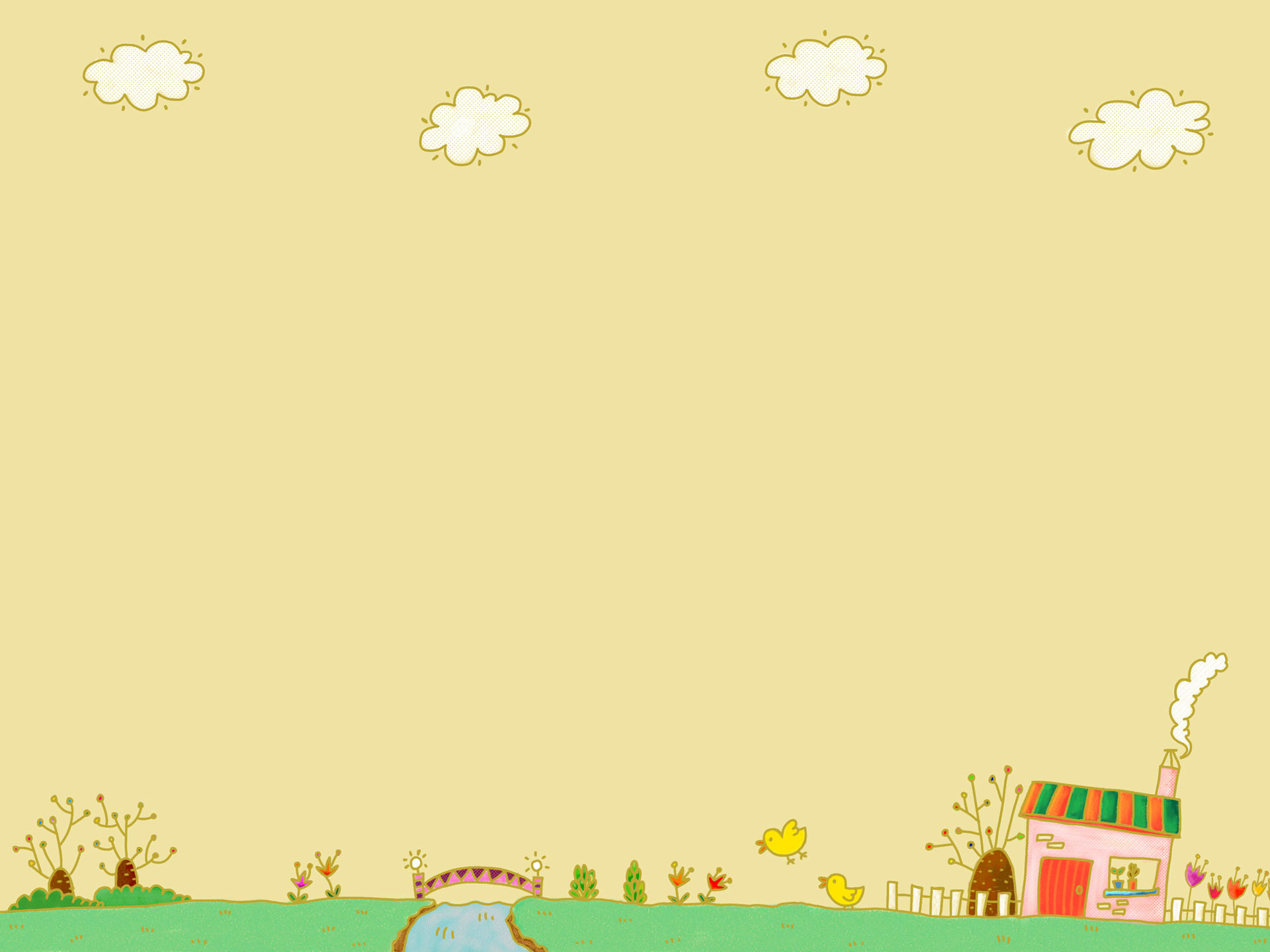 ชนิดคำซ้อน
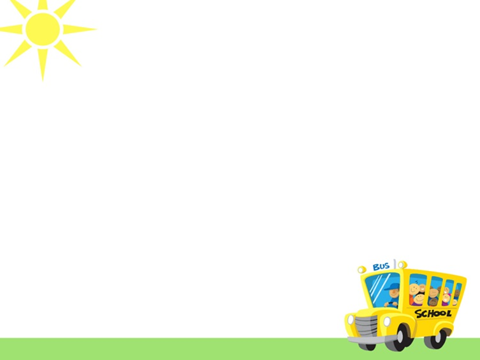 คำซ้อนเพื่อความหมาย
คำซ้อนเพื่อเสียง
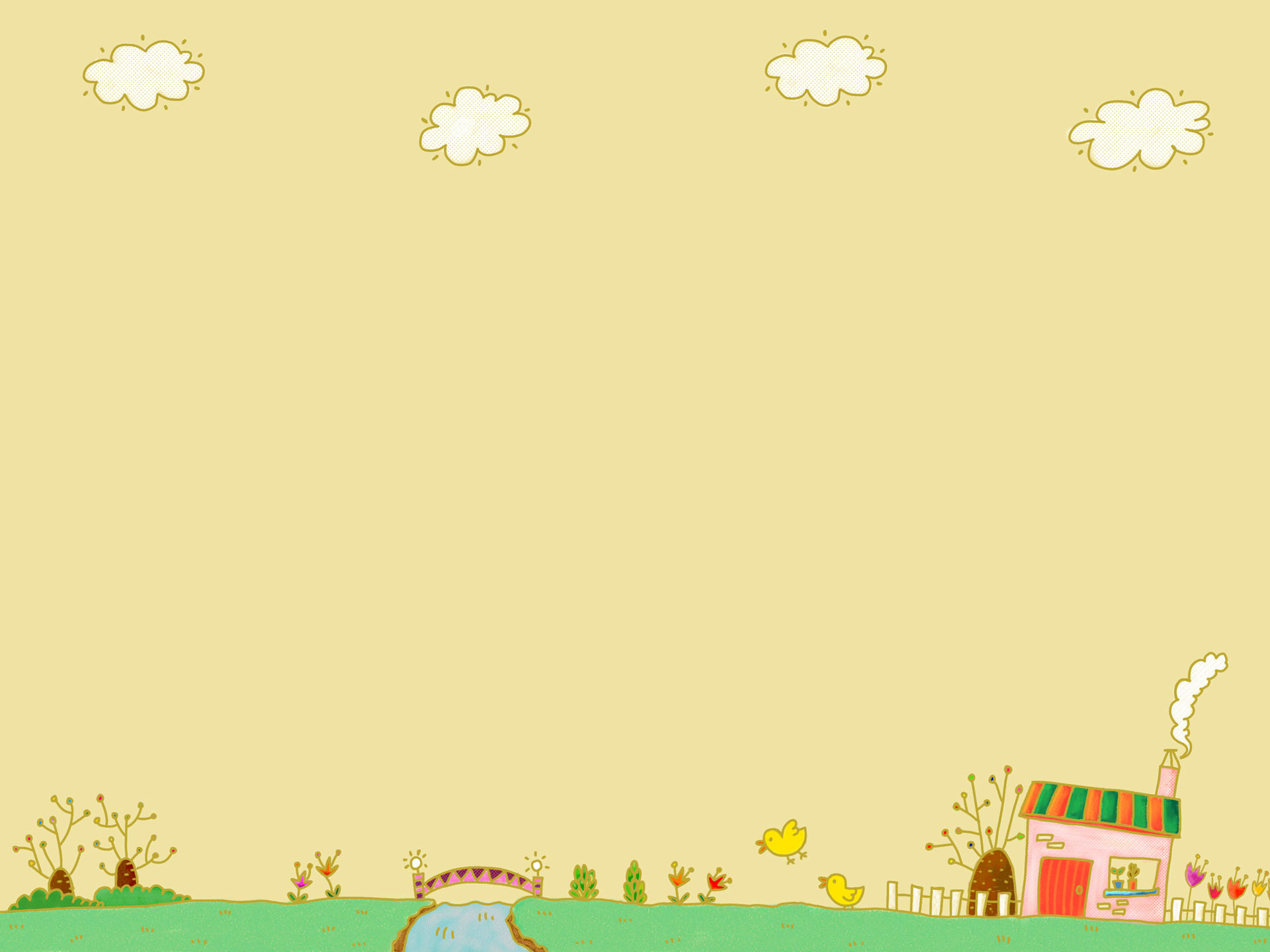 ความหมายของคำซ้อน
ความหมายชัดเจนขึ้น
ความหมายกว้างขึ้น
ความหมายเชิงอุปมา
ความหมายแคบลง